Conference “Visual Learning: Pictures – Parables – Paradoxes”
Budapest 2014
Mental Imagery as a Sign System?
Jelena Issajeva
Tallinn University of Technology
Estonia
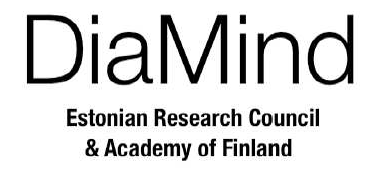 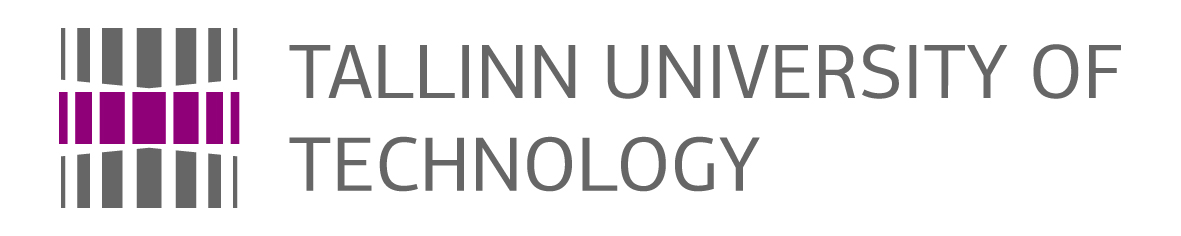 What is mental imagery? (1)
The query on the nature of mental imagery (MI) is controversial.
Mental Imagery
(Quasi-)pictorial Theory
Propositional Theory
Enactive Theory
S. M. Kosslyn, M. Denis, R. Shepard, J. Metzler
N. J. T. Thomas, P. Bartolomeo
J. Fodor, Z. Pylyshyn
What is mental imagery? (2)
Pictorial vs. Propositional Theories            Mental Imagery Debate           Premise: search of the format of an image.
Question: What mental imagery really is? Pictures in the head or language-like thoughts? 
BUT, premise is itself misleading. It puts strict constraints on the understanding of MI.
In addition, empirical evidence shows that Mental Imagery can exhibit both pictorial and verbal properties (for ex. Bartolomeo 2002)
Mental Imagery as a Sign System?
Another way to account for MI is to view imagery as a sign system, which consists of various types of signs.         Premise: Cognitive architecture of mental imagery and the broader context of its functioning.
In my view, this account can potentially give a comprehensive explanation of MI, unify rival theories on the issue, accommodate divergent empirical data about imagery and uncover operating mechanism of MI in human cognition.
What is a sign? (1)
The most systematic and elaborated theory of signs was suggested by C.S.Peirce.        Mind has signifying nature.       All our mental and cognitive capacities are by signs. 

“A sign is something which stands to somebody for something in some respect or capacity. It addresses somebody, that is, creates in the mind of that person an equivalent sign, or perhaps a more developed sign. That sign which it creates I call the interpretant of the first sign. The sign stands for something, its object” (CP 2.228).
What is a sign? (2)
This definition uncovers two main aspects of a sign: 
Sign is defined through its participation in semiosis or signifying process 
Sign consists of three relata or three basic elements: a signifying-vehicle or representamen, an object which the sign stands for and an interpretant as the meaning of the relation between signifying-vehicle and its object. 
The sign, its structure and its nature, is all about the relation between its three elements. Sign can only be properly understood via this relation.
Structure of a sign
Interpretant
Sign vehicle
Object
Why mental image can be seen as a sign?
Mental Image shares the same structure and basic features with a sign.       Imagery is also “something which stands to somebody for something in some respect or capacity”.
MI is characterized by its intentionality       Image has an Object.
MI also has some sort of representation of its object in one’s Mind.       Image has a Representamen.
Finally, MI necessarily means something.      Image has Interpretant.
Structure of an Image (1)
Meaning of an image
Mental Image or Representation
Object or Situation
Structure of an Image (2)
If we analyze existing views and theories on MI, we will find all these structural features, but separated from each other:
Phenomenological account        Intentionality
Pictorial vs. Propositional theories        Format of an image, i.e. Which kind of mental representation is used.
Enactive theory       Voluntary usage of MI
Semantical account        Meanings of images
BUT, why not to combine all these together?
Image as a Sign
Thus, there are serious reasons to interpret Image as a sign, i.e. As a mental entity composed of three main relata – object, representamen, interpretant.
Indeed, every mental image signifies something.       It is a sign that represents some object in some sense or meaning.
I believe that in order to get a comprehensive explanation and a better account of MI, we need to analyze imagery in a broader context of relations, of signification process, of detailed structure of a sign.
In this respect a sign theory can suggest a new framework in the analysis of the mental imagery phenomenon.
Classification of signs (1)
If we investigate the three relata of the sign and the relations between them in more detail, then the fine-grained classification of signs can be given.
In 1903 Peirce proposed 10 classes of signs as part of his sign theory:
“[…] signs are divisible by three trichotomies; first, according as the sign in itself is a mere quality, is an actual existent, or is a general law; secondly, according as the relation of the sign to its object consists in the sign’s having some character in itself, or in some existential relation to that object, or in its relation to an interpretant; thirdly, according as its Interpretant represents it as a sign of possibility or a sign of fact or as a sign of reason.” (CP 2.243)
Classification of signs (2)
Each of the three sign elements – Representamen, Object and Interpretant – is also divisible on three sub-types. 
Peirce calls the first of the three thrichotomic divisions – Qualisigns, Sinsigns and Legisigns, the second – Icons, Indexes and Symbols, finally the third division – Rhemes, Dicisigns and Delomes. 
All together these three trichotomies give rise to the 10 classes of signs.
The first trichotomy (Qualisigns, Sinsigns and Legisigns) is based on the sign “as it is in itself”, the second division (Icons, Indexes and Symbols) is based on “the relation of the sign to its object” and the third trichotomy is based on the sign “as its Interpretant represents it”.
Detailed structure of the sign
Rheme
Dicent
Delome
Interpretant
Icon
Index
Symbol
Qualisign
Sinsign
Legisign
Representamen
Object
Analysis of images (1)
The detailed sign structure can be adopted to analyze images         More profound explanation of mental imagery.
We can find various kinds of mental images in human cognition.
Mental image as a sign-vehicle or representation can be a either property, quality (qualisign), existential fact (sinsign) or conventional law, habit (legisign).
Analysis of images (2)
In respect to its object, a mental image can represent the object via resemblence, similarity (icon), existential or causal relation (index) or conventional relation or law (symbol).
Finally, mental image can convey meaning/understanding of some quality, property (Rheme), existential fact or feature (Dicent), or conventional feature (Delome).
Example (1)
For example, imagine yourself experiencing the smell of a rose in the garden. You go out from the back door of your house to enter the garden behind the house. You are standing on the terrace and while looking on the garden, imagine that you are having the sensation of a flower smell. You don’t yet see the roses, but you feel the subtle, sweet flower smell and you recognize this smell immediately as being a smell signifying that somewhere near grow roses.
How can this simple ordinary day-dream be analyzed?        Analysis of MI in terms of signs.
Example (2)
This example produced a compound image consistent of several elements and conveying thus a complex meaning. 
As a sign-vehicle this image will most probably be a qualisign and as regards to the object of signification the image will be an Index. Finally, the interpretant of an image will probably be a Rheme. 
What signifies is the quality, a sweet and subtle flower smell represents the object (rose). Thus, the quality (smell) will be here the Representamen of its object (rose). 
But the signification relation itself is based on existential and causal relations  between representation and the existential object – the smell co-exists with the rose. The existence of the rose is the cause of the smell. Thus, in respect to object of signification an image is an index.
Example (3)
3) Finally, the immediate meaning that was conveyed by the Image is recognition of subtle, sweet sensation as being a smell of a rose (i.e. Rheme). In this case sign determines an Interpretant by focusing our understanding on the qualitative feature (i.e. smell) that it employs in signifying its object (rose).
But, as Peirce himself pointed out, there are no ‘pure’ types of signs, usually we have several features combined together. 
So, in previous example, the sign-vehicle might have some existential features. In this sense the sign-vehicle can represent not only as a quality (smell), but also as the causal co-existence (smell-rose). Thus, Representation here might have the properties of a sinsign as well.
Example (4)
Further, the signification of an object (rose) can also have some iconic features. In my dream I might visualize the particular flower, which resembles the real object of the outside world.
Finally, the above-stated image can also convey an existential interpretant (dicent ). Once I have reflected upon my immediate sensation of a sweet and subtle smell, I realized that if there is the sweet and subtle smell of a rose, then there also should be a rose itself, as the carrier of this quality (smell). This is already analyzed understanding of an existential relation between quality and object, that goes beyond immediate meaning.
Conclusion and further research
To conclude, I believe that there are serious reasons to account for mental imagery in terms of a sign system. Though a more developed investigation of this account is needed.
Potentially, this view might have far-reaching consequences:
Accommodate various properties and features of mental images into one coherent explanatory theory,
Reconcile divergent views, theories and empirical evidence on the issue,
Give a more profound understanding of the working mechanism and cognitive role of MI in the human Mind.
Thank you!